Materials for Integration of Mental Health Screening and Management into HIV Care
MoH, Ethiopia
HIV/AIDS Prevention and Control LEO
Presenter: TBD
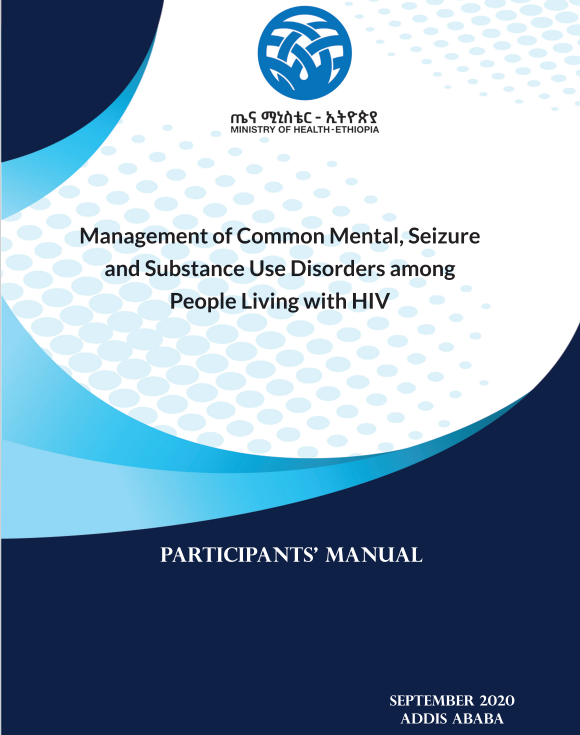 MH DSD Framework and Screening Materials
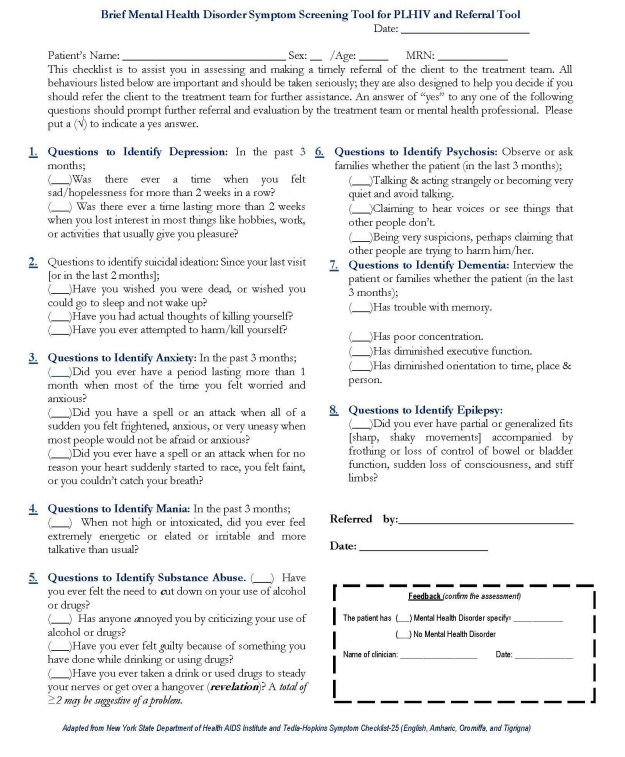 Mental Health DSD Framework

Who:
Peer support/ACM
 ART providers
 Psychiatrist by referral

What:
 Screening for common mental illness 
 Link to psychiatrist

Where:
ART clinic, PMTCT clinic, KP clinic, community service delivery points, DIC

When:
At each client visit as per national guidelines (1M, 3M, 6M), including unscheduled visits
Amharic / English
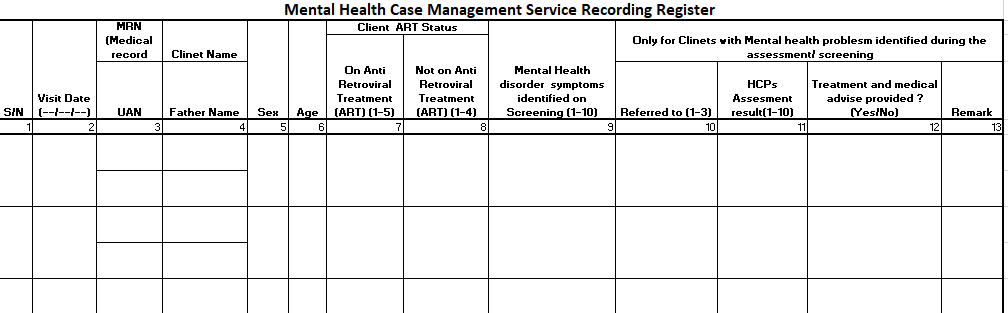 MH Recording and Reporting Tools
Mental Health Data Flow
ACM monthly →ART clinic monthly → HF management monthly → Regional Health Bureau → MoH quarterly   

Mental Health Key Indicators:
Screened by ACM for MH disorder
Identified MH disorder by ACM
Linked to MHI trained provider
Feedback received from ART clinicians
Confirmed diagnosis for MH conditions from ART clinic
Referred to psychiatry unit from ART clinic
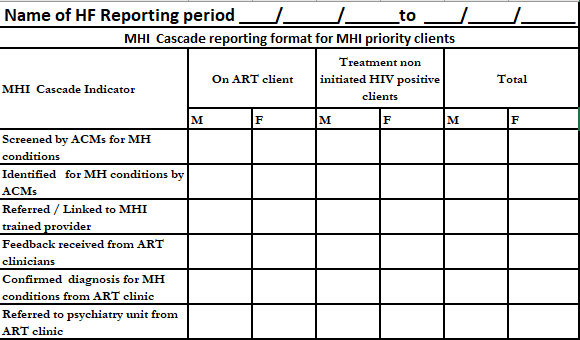